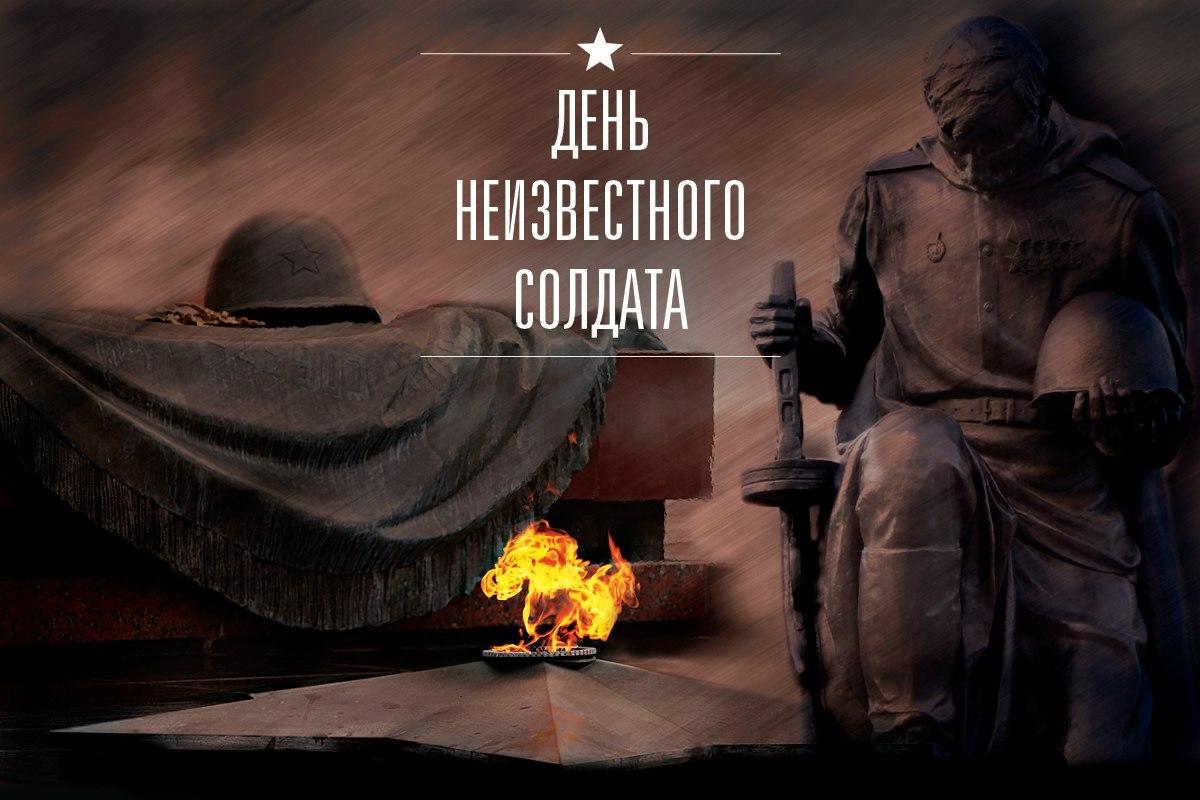 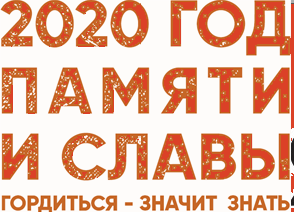 3 ДЕКАБРЯ
МЕРОПРИЯТИЯ, 
ПРИУРОЧЕННЫЕ К ПАМЯТНОЙ ДАТЕ
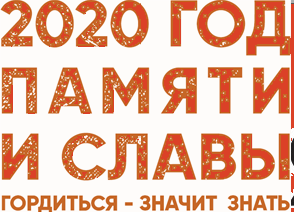 3 ДЕКАБРЯ
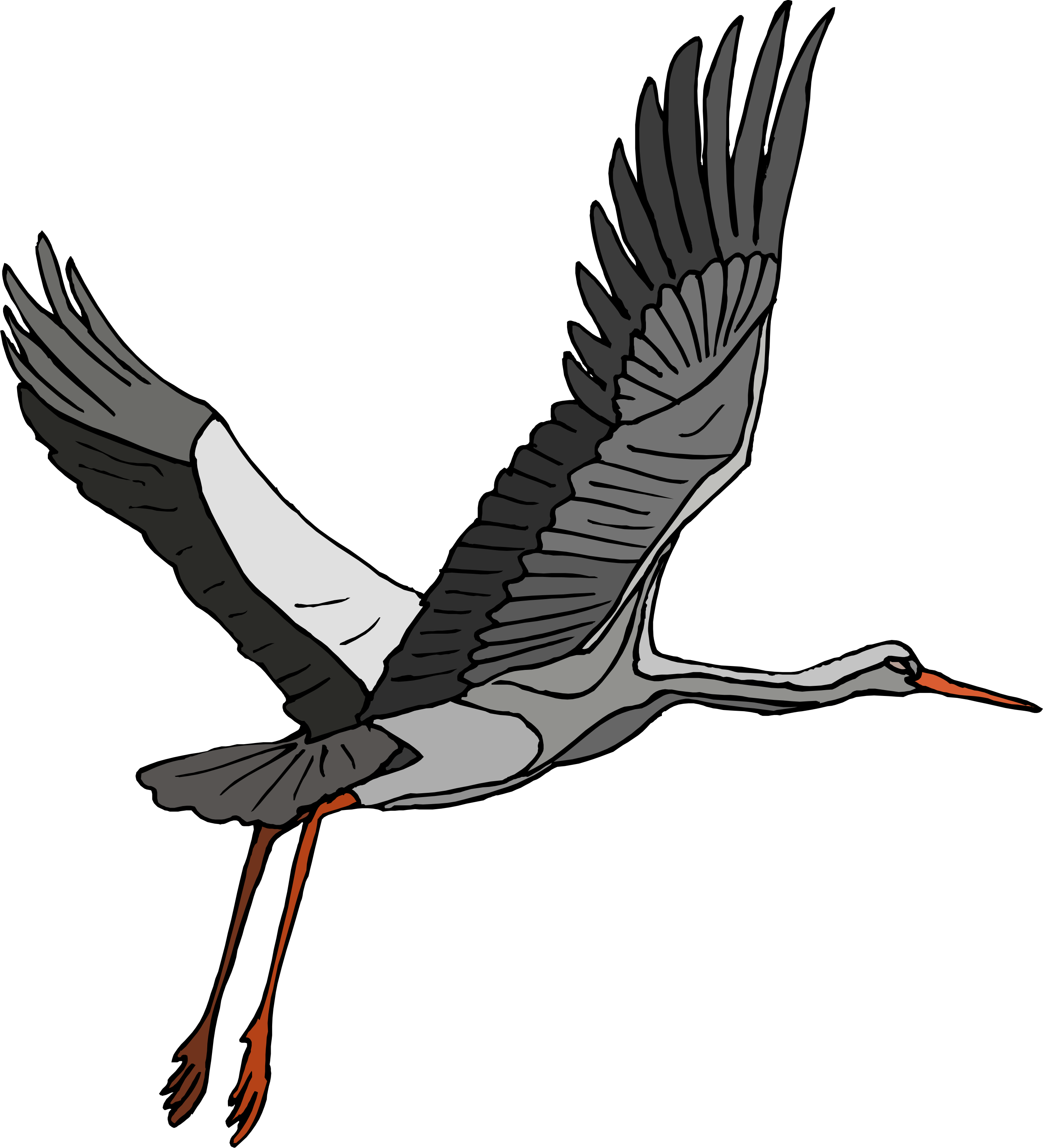 День Неизвестного солдата — памятная дата в России, с 2014 года отмечаемая ежегодно 3 декабря в память о российских и советских воинах, погибших в боевых действиях на территории страны или за её пределами. Каждый декабрь в России чествуют всех, кто сражался за Родину, но не снискал ни почета, ни славы. Тех, кто остался лишь в памяти близких.
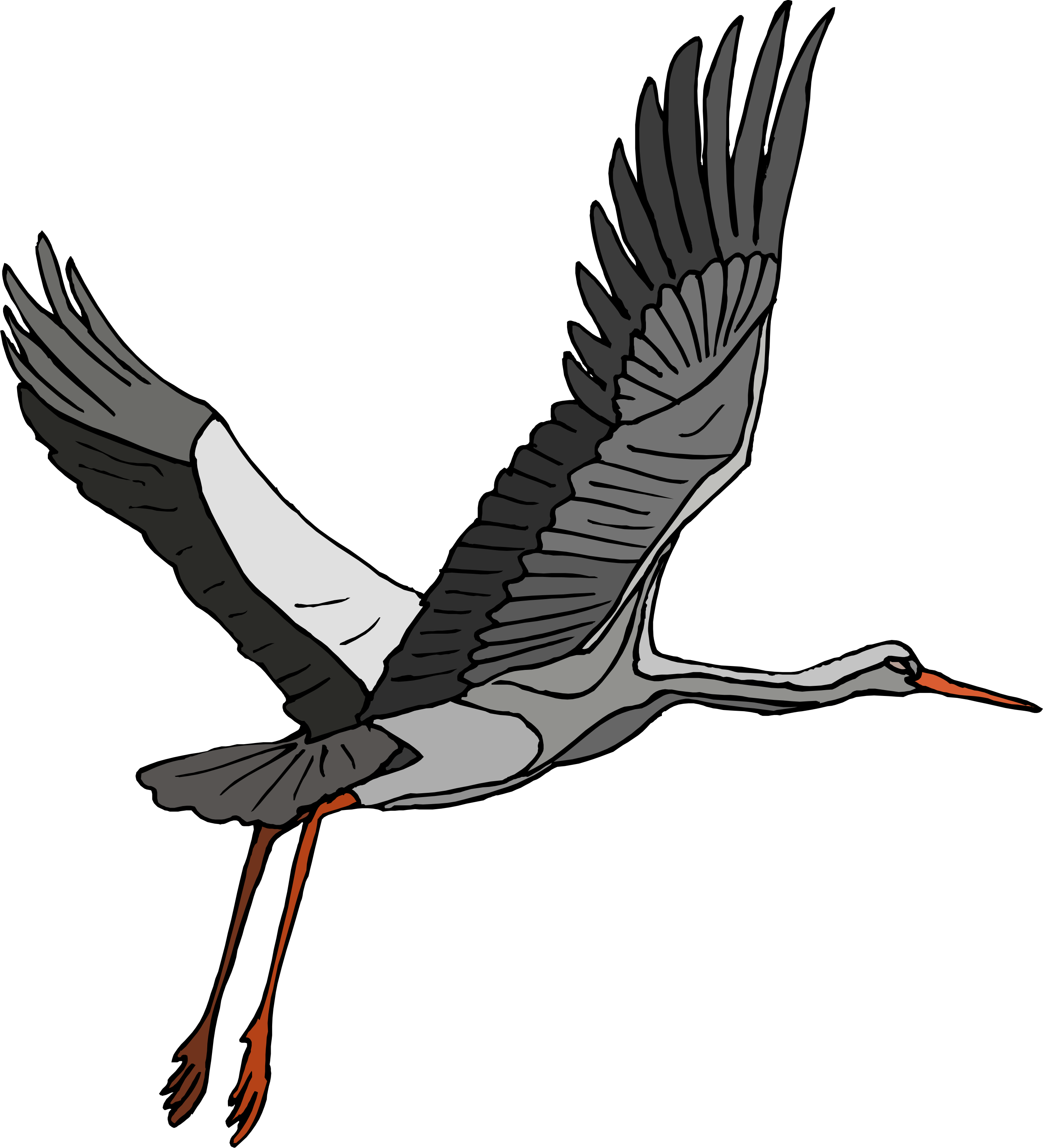 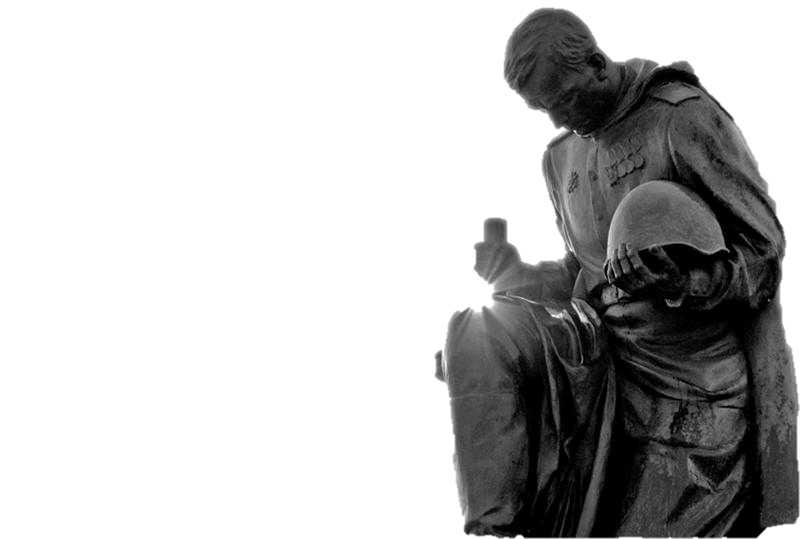 «Имя твоё неизвестно, подвиг твой бессмертен!»
3 декабря 1966 года, когда исполнилось 25 лет с разгрома гитлеровских войск под Москвой, с 41-го километра Ленинградского шоссе, места кровопролитных боев, в Александровский сад к Кремлевской стене был перенесен прах Неизвестного солдата. 

8 мая 1967 года открыт мемориальный архитектурный ансамбль «Могила Неизвестного солдата». Вечный огонь славы, вырывающийся из середины бронзовой воинской звезды, зажжён от пламени, пылающего на Марсовом поле в Петербурге. «Имя твое неизвестно, подвиг твой бессмертен» – начертано на гранитной плите надгробья.
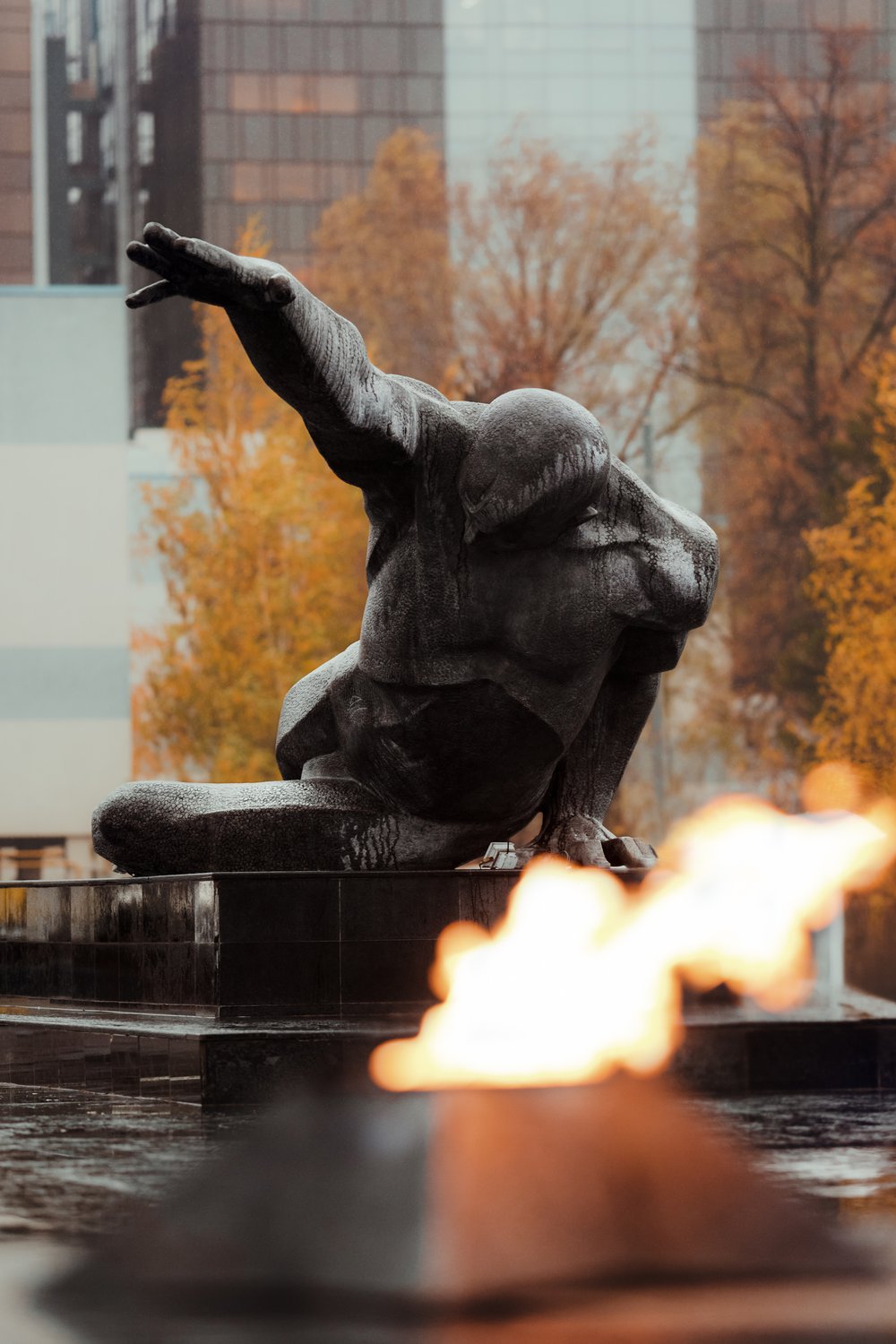 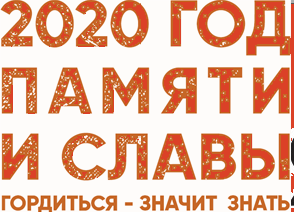 ДЕНЬ НЕИЗВЕСТНОГО СОЛДАТА
В этот день мы вспоминает тех, кто отдал свою жизнь за нашу Родину, мирное небо и наше будущее, но при этом не получил взамен почестей или славы: это бойцы, пропавшие без вести, и неопознанные солдаты, потерявшие всех родных и близких – те, кого не сможет вспомнить семья или друзья. 

Мероприятия, приуроченные к памятной дате, призывают вспомнить тех, кто не вернулся домой с поля боя и был похоронен «у неизвестного поселка», тех, чьи имена некому назвать сегодня.

Вечный огонь у мемориалов «Неизвестному солдату» символизирует собой нашу благодарность, которую мы проносим через поколения, за подвиг людей, чьи имена затеряны в истории, но чье жертвование собой будет жить в ней вечно.  



4,5 миллиона пропавших без вести после Великой Отечественной войны солдат числится на территории бывшего Советского Союза.
120 тысяч человек — останки стольких солдат нашли участники Поискового движения России с 2012 по 2018 годы.
6 тысячам человек за это время удалось вернуть их имена.
ГРАФИК МЕРОПРИЯТИЙ
01:00
10:00
10:00
20:00
10:00
14:00
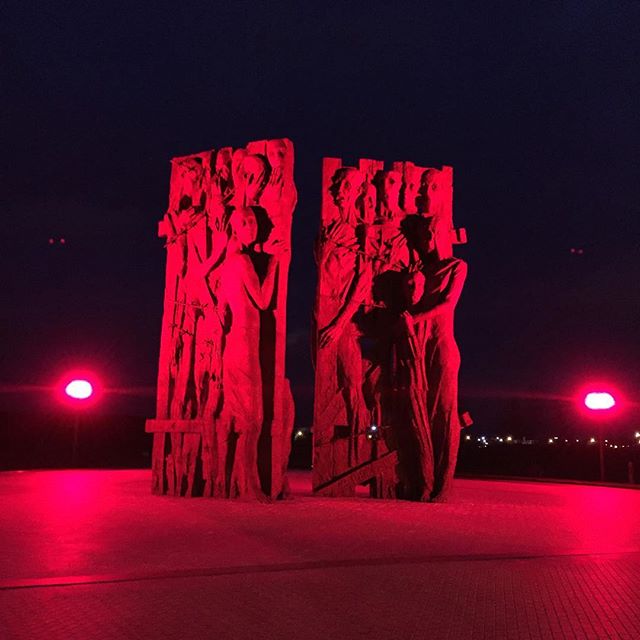 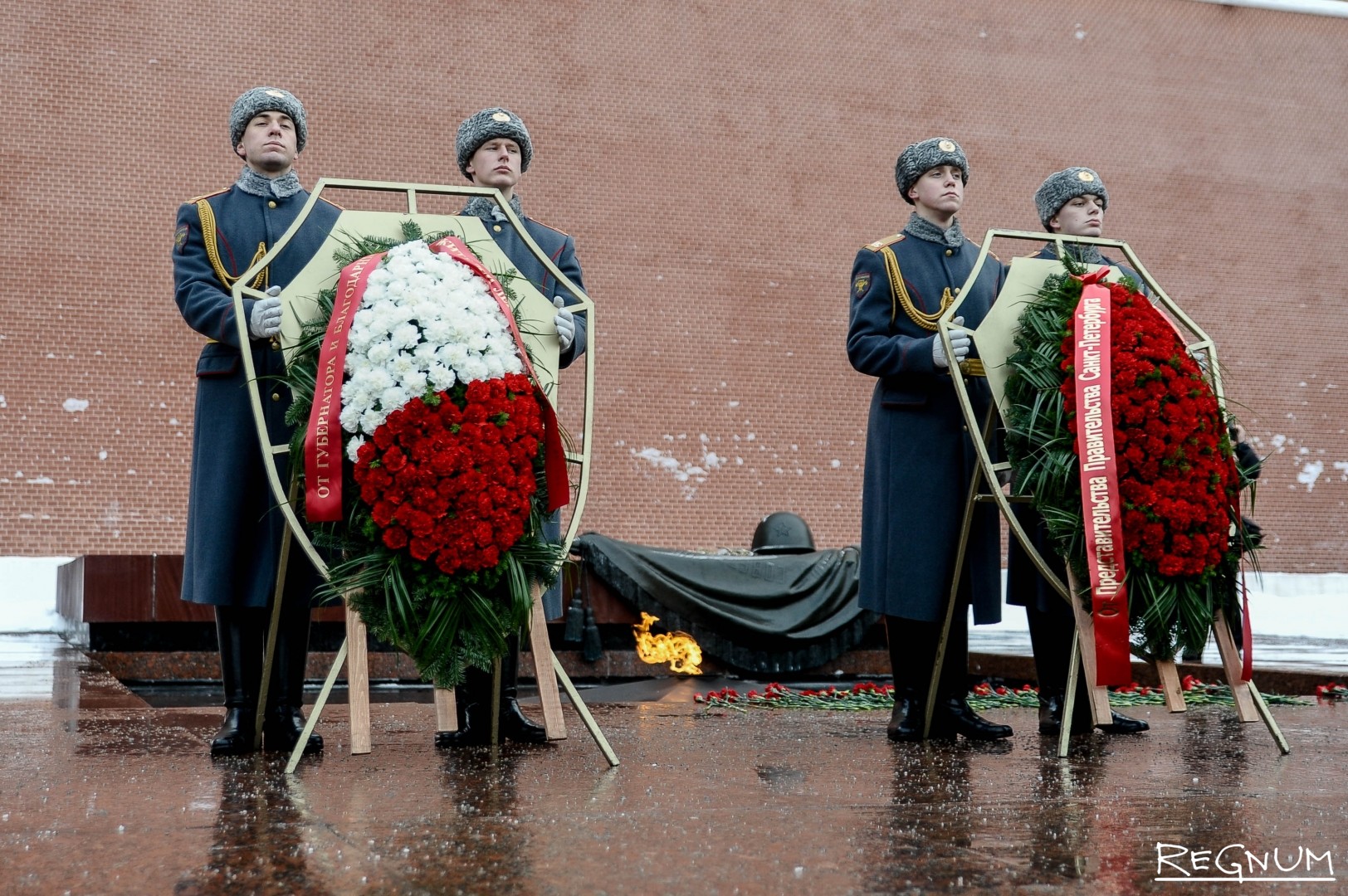 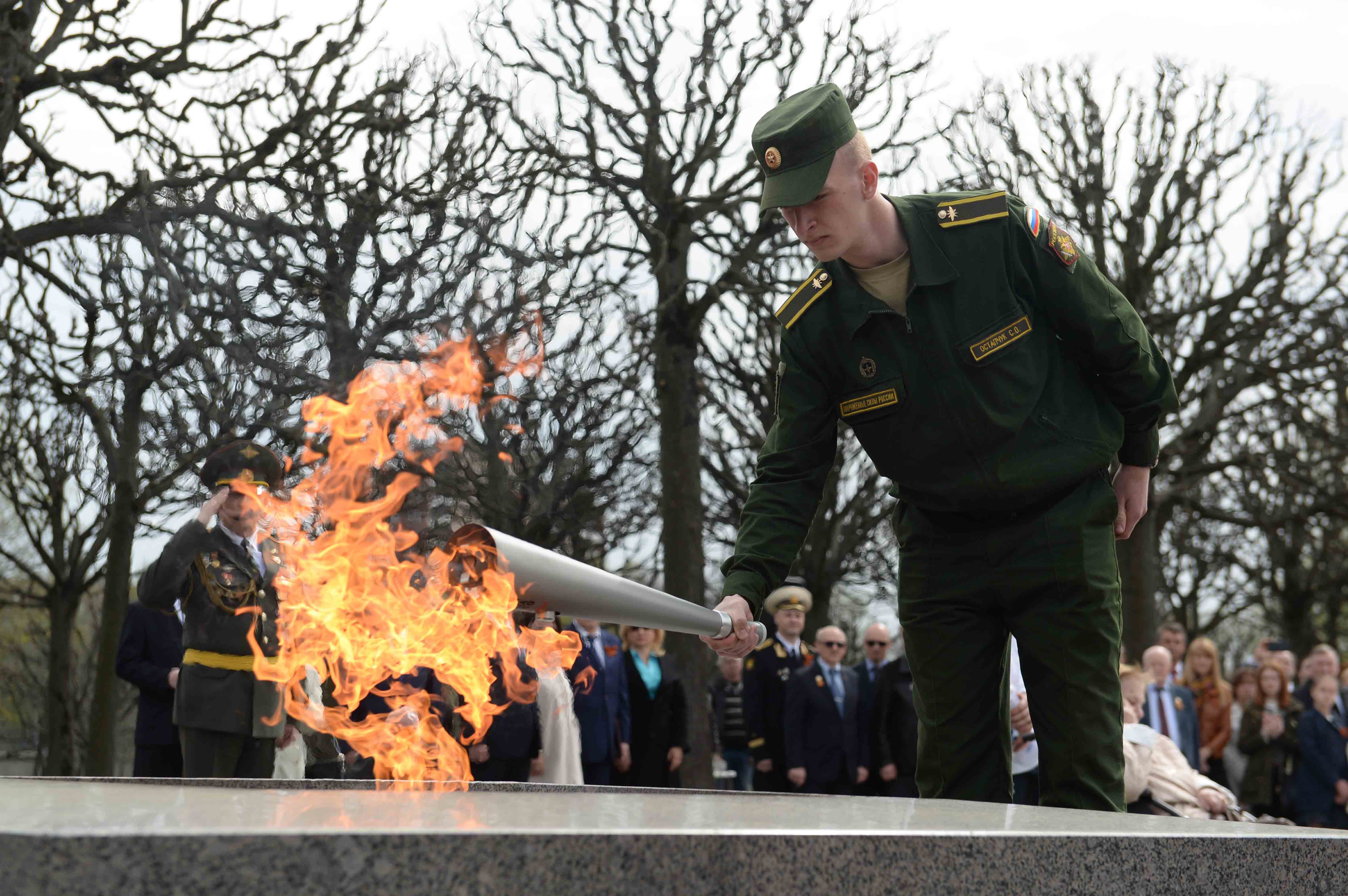 СВЕТОВЫЕ ПРОЕКЦИИ
Подсветка памятников и проекции в виде символов дня
ОГНИ ПАМЯТИ
Зажжение всех мемориалов, почётный караул
ВОЗЛОЖЕНИЕ ЦВЕТОВ
Возложение к памятникам 
и мемориалам Неизвестному солдату
МЕРОПРИЯТИЯ В ТЕЧЕНИЕ ДНЯ
ОНЛАЙН ТЕСТ -  ЭСТАФЕТА
На уровень знания о Дне Неизвестного солдата
Поддержка от РДШ и др. партнёров ГПиС
АНОНС ПАМЯТНОЙ ДАТЫ
наружная реклама в городах РФ 
о Дне Неизвестного солдата
УРОК ПАМЯТИ В ОБРАЗОВАТЕЛЬНЫХ УЧРЕЖДЕНИЯХ
ФОРМАТЫ МЕРОПРИЯТИЙ
Возложение цветов к мемориалам / памятникам Неизвестному солдату

Огни ПамятиЗажжение Огней Памяти на всех мемориалах в населенных пунктах регионов (в соответствии с Приложение №2 к приказу Министра обороны Российской Федерации от 6 февраля 2019 г. №56).

Световые проекции 
Гобо проекции на памятники и центральные здания административного значения в виде символов дня: Вечный огонь, журавли, надпись «День Неизвестного солдата»
Урок памяти в образовательных учреждениях Донести ценность традиции памяти неизвестных бойцов и их подвигов по всему миру – в особенности в современной России. Описать тезисно про день, вклад поисковиков, антропологов. 

Онлайн тест для школьников Тест в социальной сети ВКонтакте, цель которого обратить внимание детей на День Неизвестного солдата с необычного и интересного для них ракурса.#годпамятииславы, #год2020, #подвигбессмертен
Анонс памятной датыРазмещение билбордов и сити-форматов на центральных улицах городов РФ.
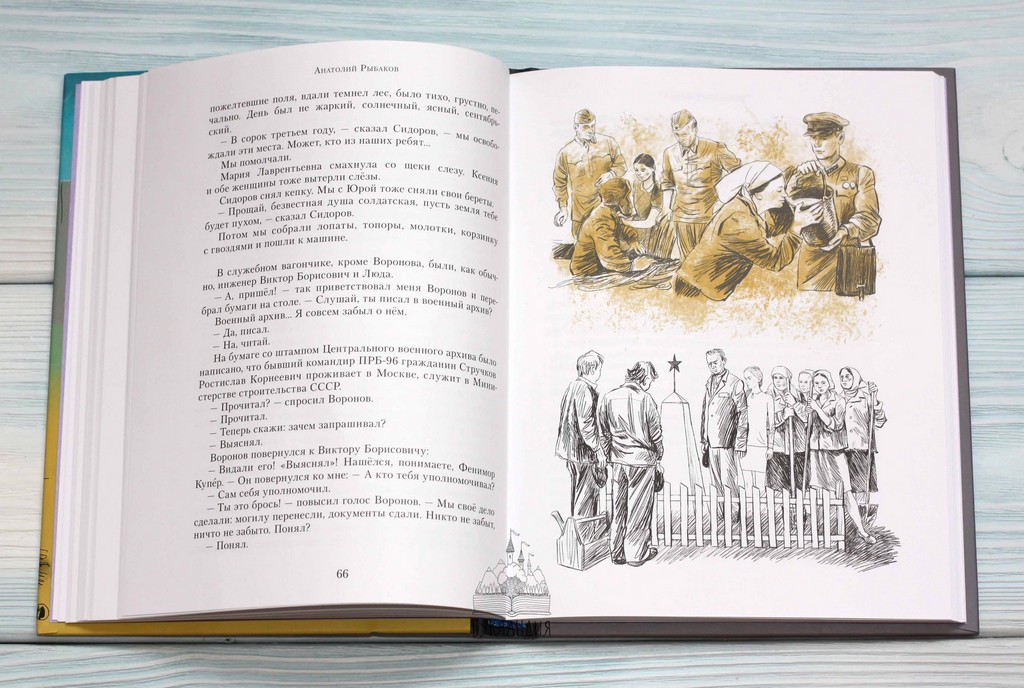 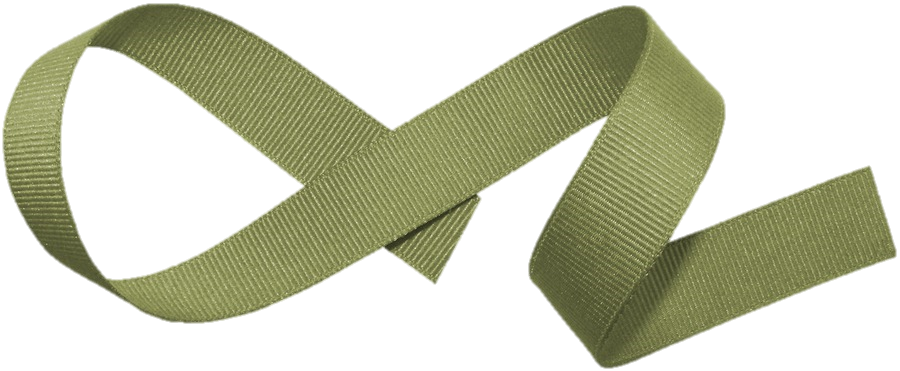 УРОК ПАМЯТИ
Цель урока: донести ценность традиции памяти неизвестных бойцов и их подвигов по всему миру – в особенности в современной России

Задачи урока: 
- рассказать о зарождении традиции памяти о неизвестных бойцах по всему миру и в России - показать основные символы Дня Неизвестного солдата: памятники, монументы, Вечный Огонь- проинформировать о важных работах поисковиков в России

Время: 
- основной исторический блок о памятной дате и истории ее появления – не более 15 минут с представителем Поискового Движения России и не более 30 минут без его участия (с учетом видео-материалов и т.д.)
- интерактивная часть – не более 10 минут (короткие задания с онлайн картой, ответы на вопросы)
- рассказ представителя Поискового Движения России (региональное отделение) – не более 15 минут 
  
Механика: Учитель демонстрирует презентацию/ведет урок о Дне Неизвестного солдата, а также знакомит учеников с видео о Поисковом Движении в России* (или же включает в урок короткий рассказ представителя этого движения – по возможности**)
 
*Учитель дополнительно подключает видео или презентационные материалы (с сайта год2020.рф). Дополнительные материалы также будут предоставлены отдельной ссылкой.
** Можно пригласить поисковиков из своего региона. Контактные данные региональных представителей для получения спикера на урок: http://rf-poisk.ru/regions/
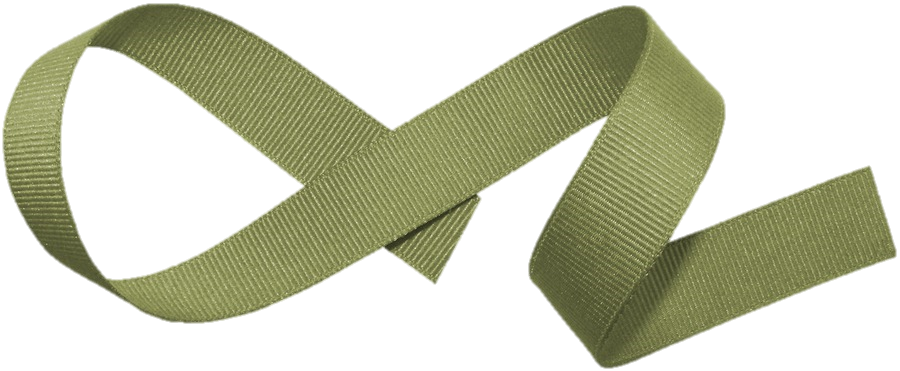 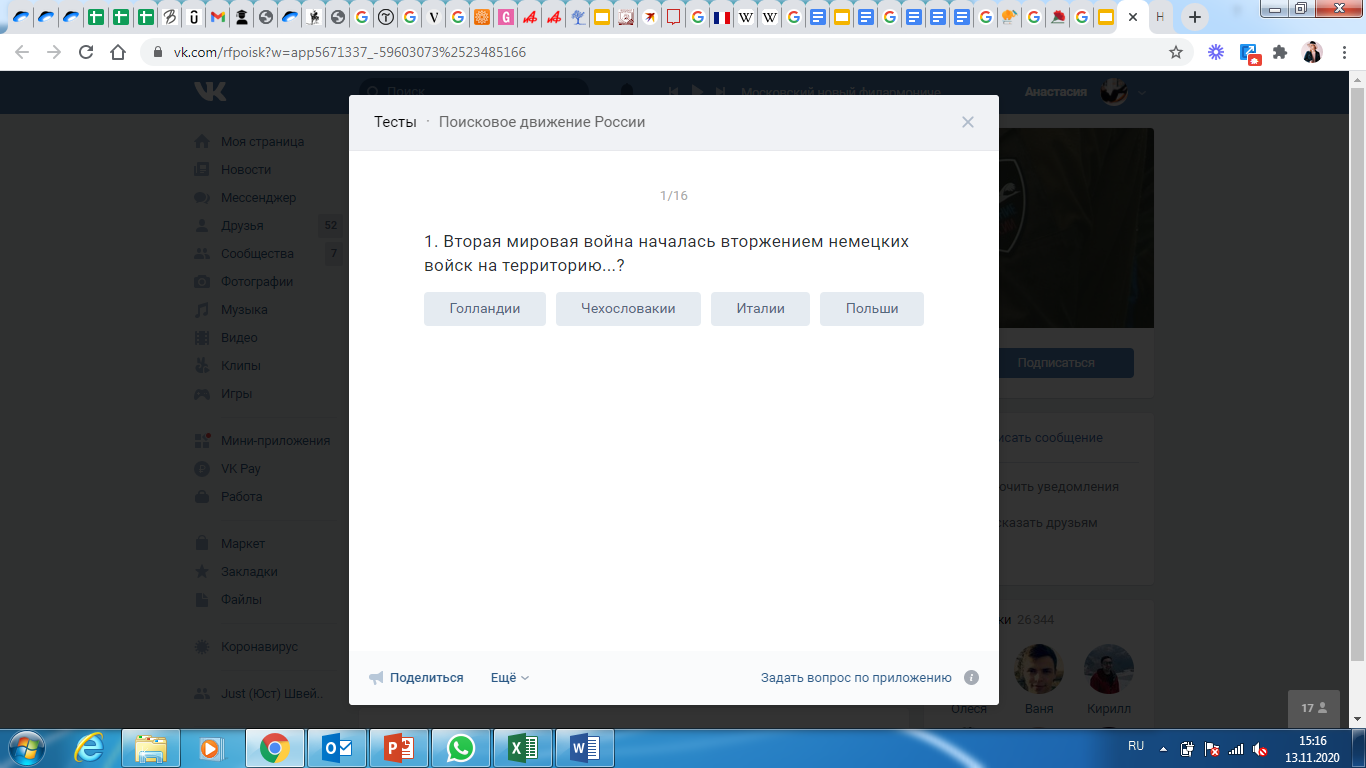 ОНЛАЙН ТЕСТ
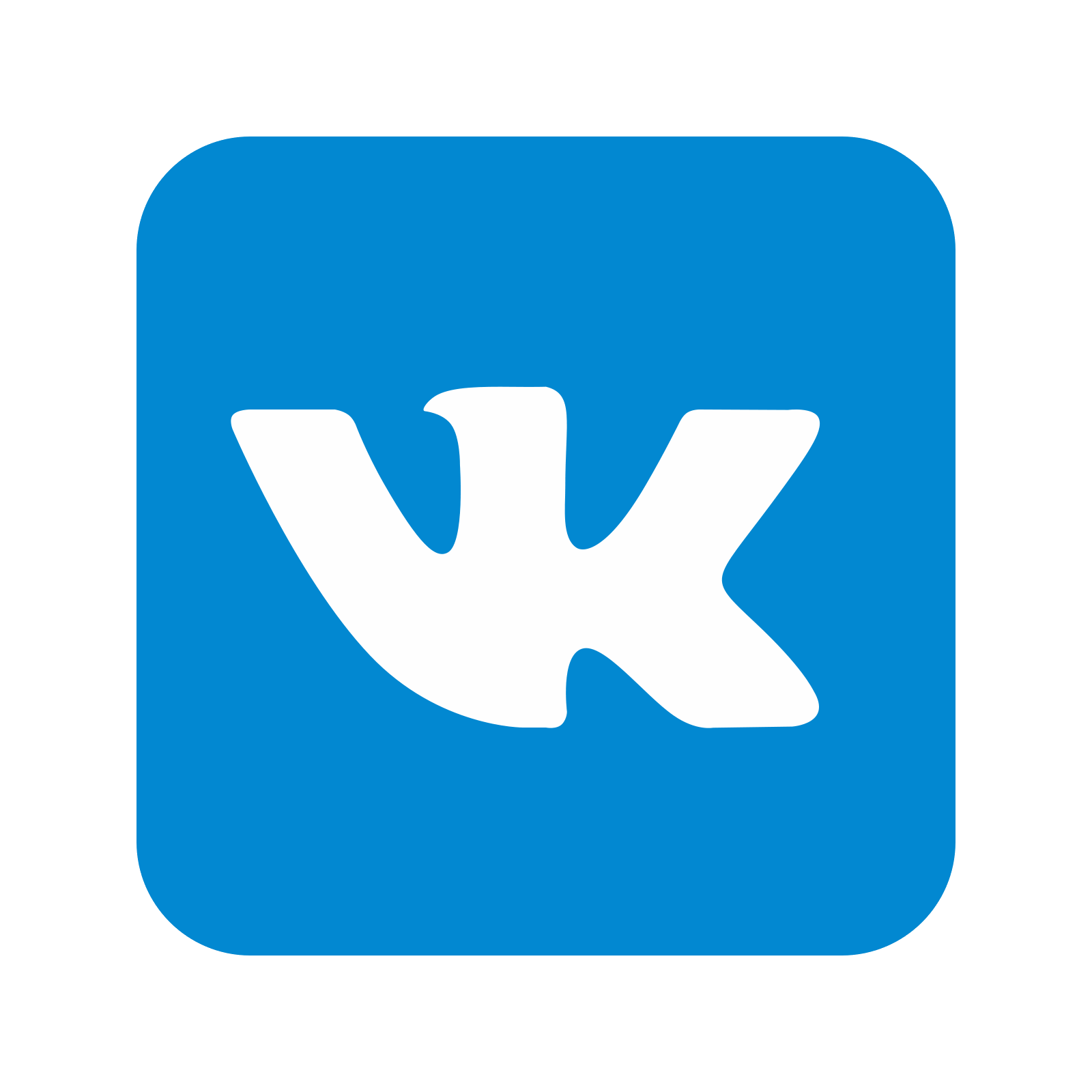 Цель теста: обратить внимание школьник в онлайн пространстве на важную дату - 3 декабря, День Неизвестного солдата - с необычного ракурса: с исторической точки зрения и с точки зрения традиций сохранения памяти о неизвестных бойцах, археологической тематики.
 
Механика: - стартовая страница теста располагается на сайте Года памяти и славы и ведет на прохождение теста в социальной сети ВКонтакте - тест размещается в группе Поискового Движения России - https://vk.com/rfpoisk - школьники проходят тест онлайн и делятся результатами в своих аккаунтах (с помощью репостов)   
Анонсирование* через: - сайт Года памяти и славы- ресурсы РДШ- ресурсы Поискового Движения России

*Возможно подключение блогеров, в том числе региональных
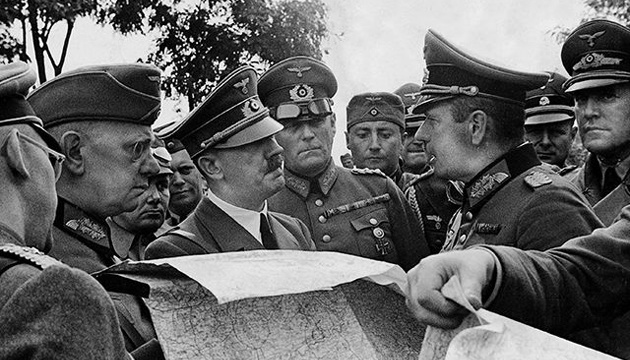 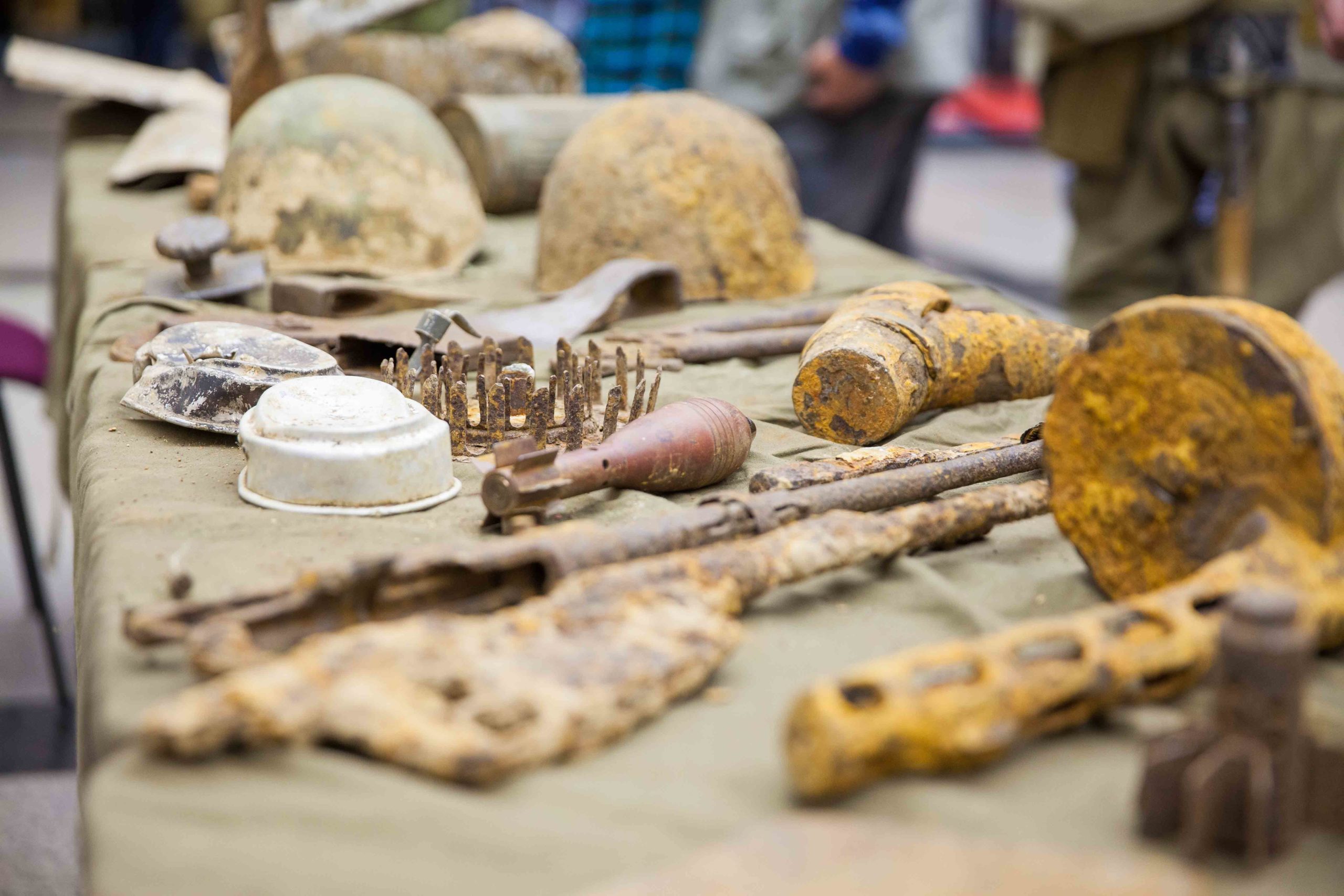